Проект внесения изменений в генеральный план Сысертского городского округа и проект внесения изменений в Правила землепользования и застройки Сысертского городского округа
Основание для подготовки проекта
Постановление Администрации Сысертского городского округа от 18.11.2019 № 2245 «О подготовке проектов: внесения изменений в генеральный план Сысертского городского округа, в генеральный план Сысертского городского округа применительно к территории поселка Бобровский, в Правила землепользования и застройки Сысертского городского округа»
Предложения по внесению изменений в генеральный планСитуационный план территориального планирования Сысертского городского округаКвадрат М-8 (1)
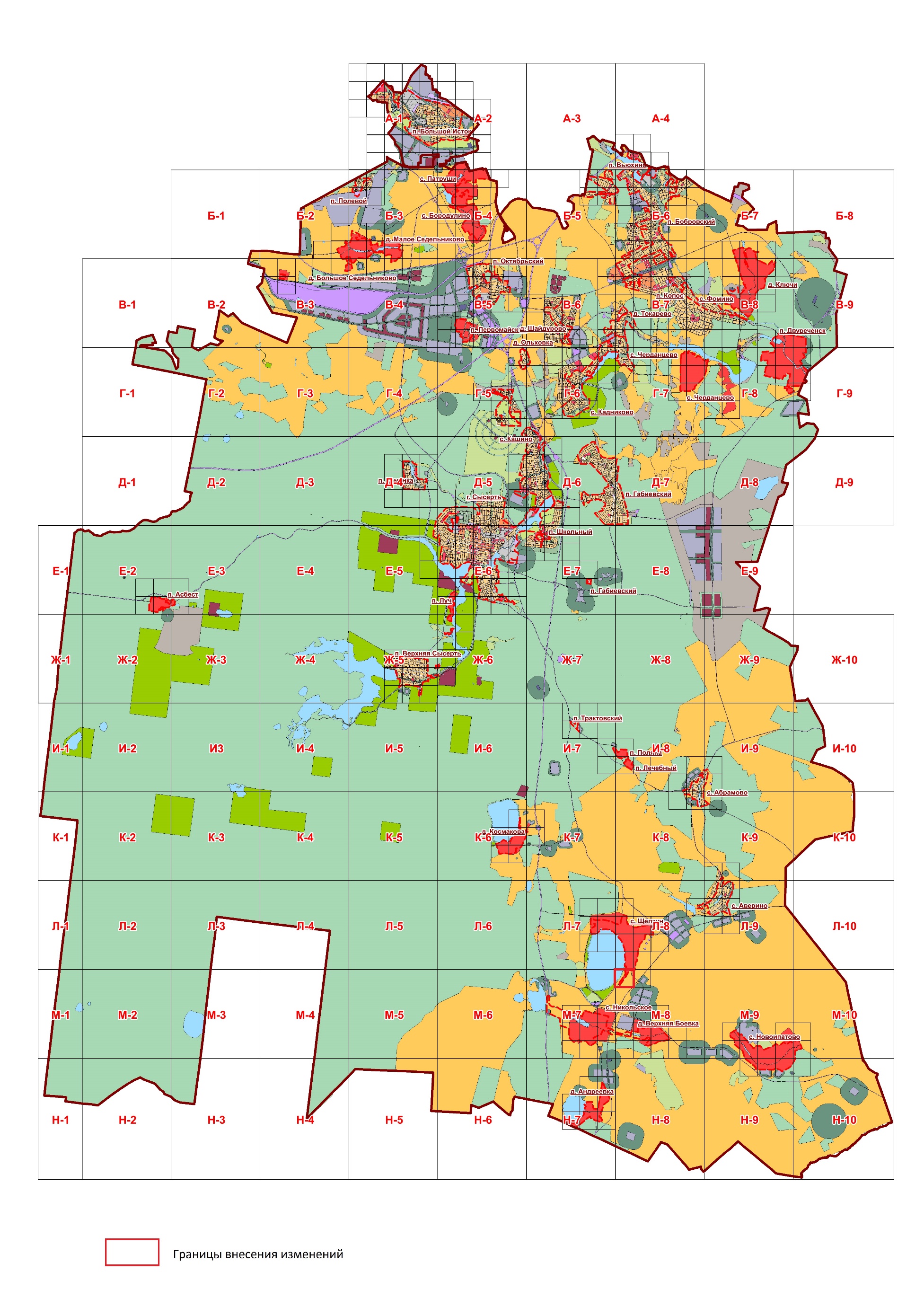 Карта 1. Функциональное зонированиеКвадрат М-8 (1)
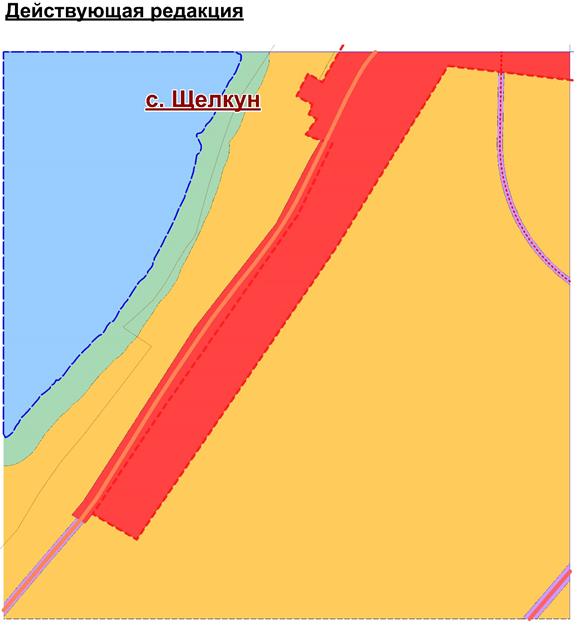 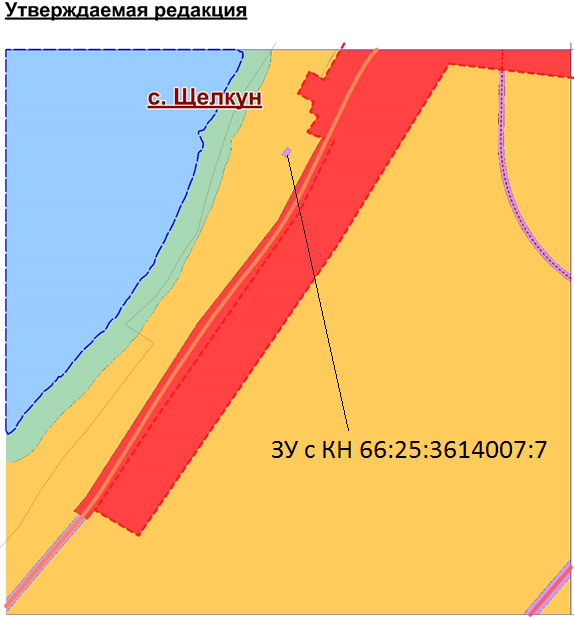 Карта 2. Объекты местного значенияКвадрат М-8 (1)
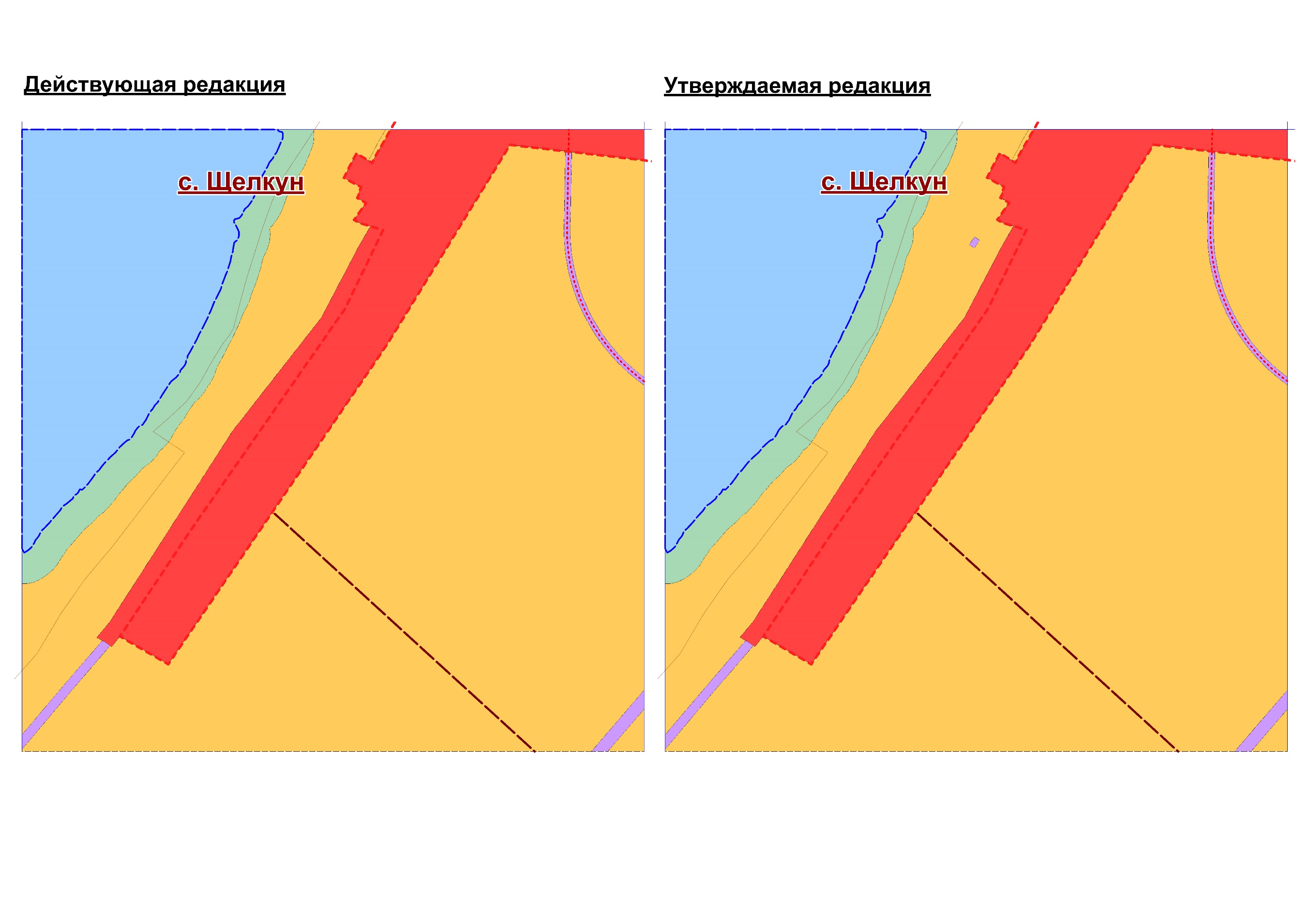 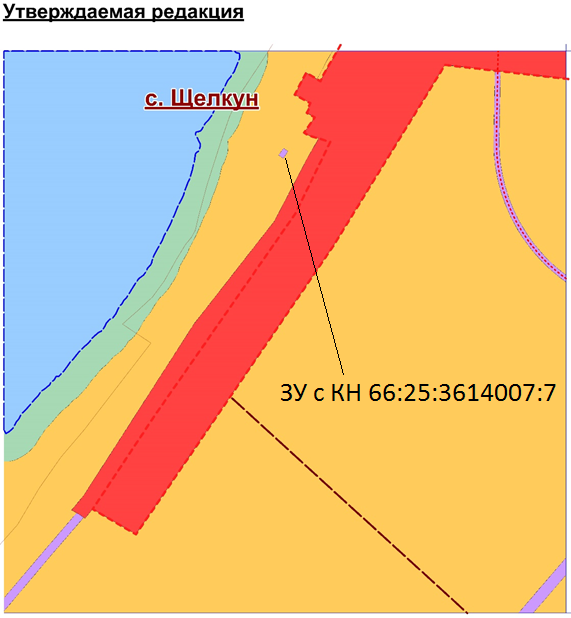 Карта 4. Инвестиционные площадки и объектыКвадрат М-8 (1)
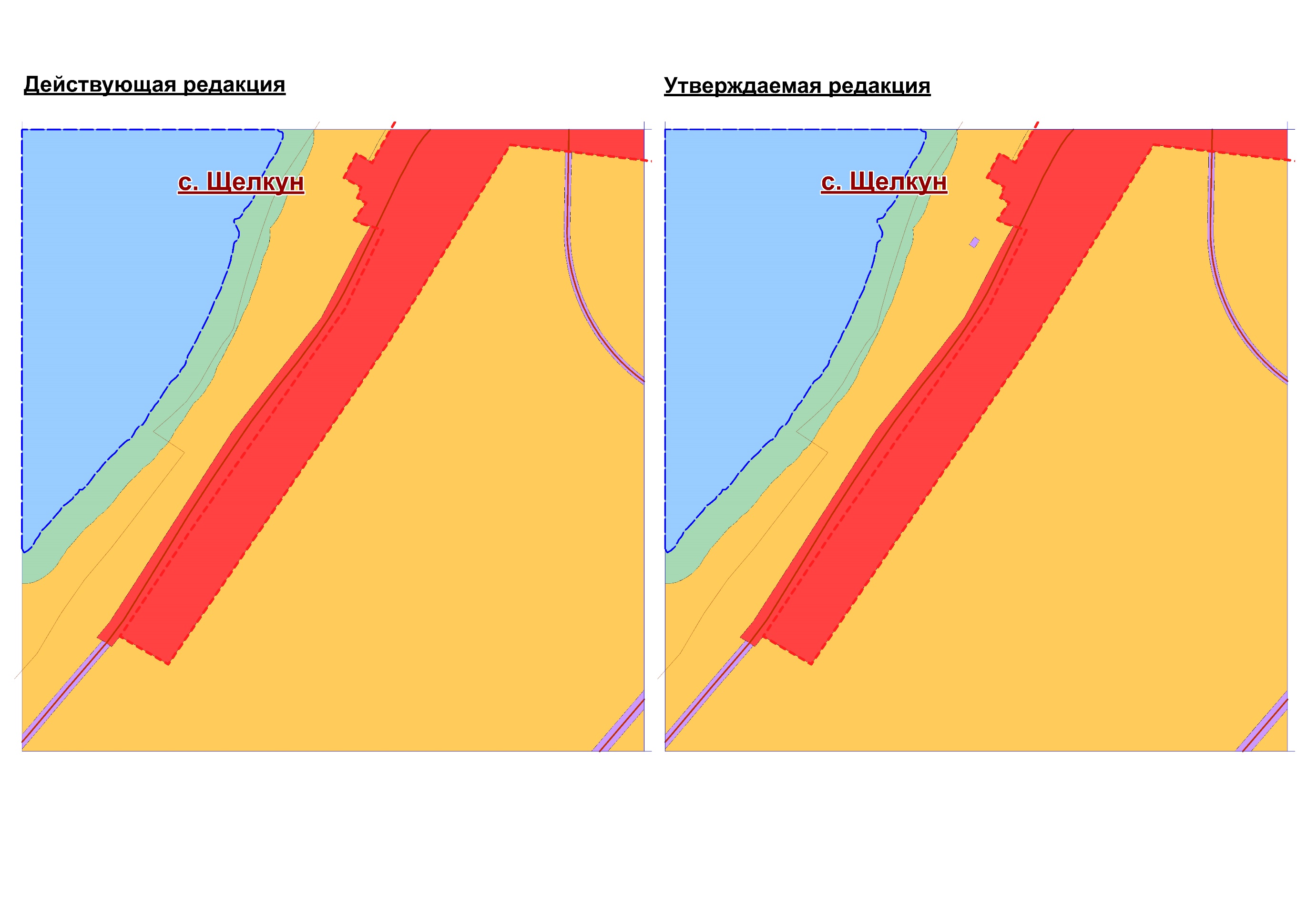 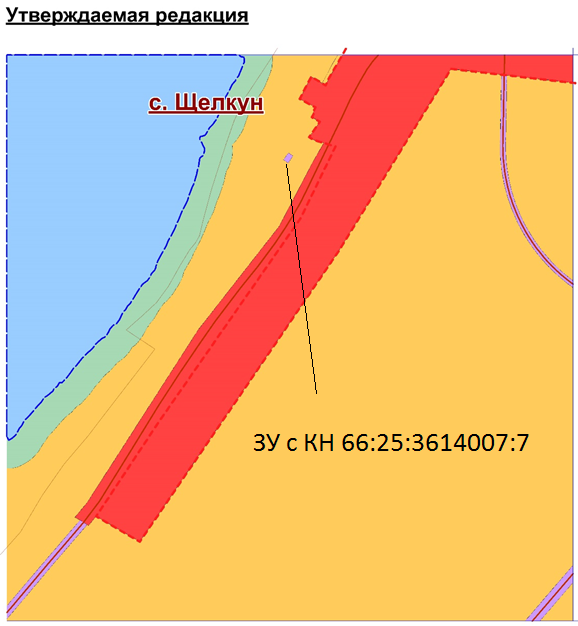 Условные обозначения
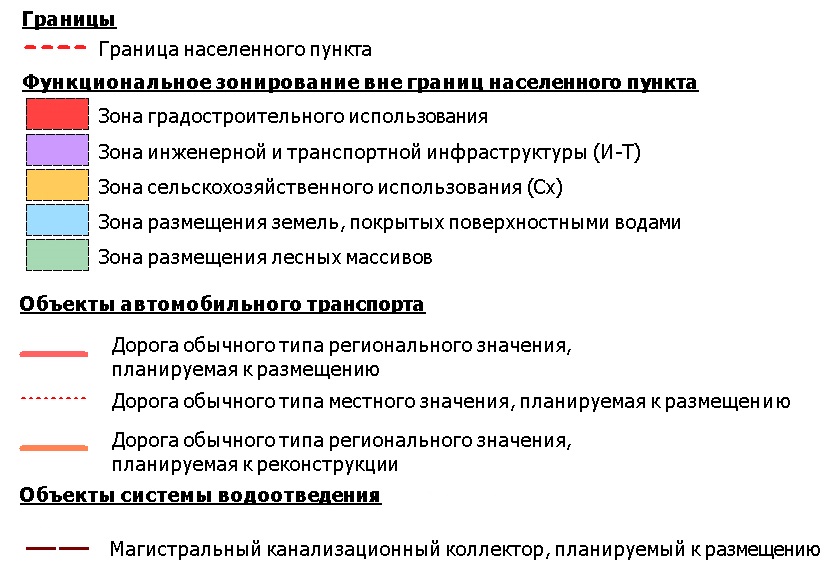 Предложения по внесению изменений в Правила землепользования и застройкиСитуационный план градостроительного зонирования Сысертского городского округаФрагмент № 181
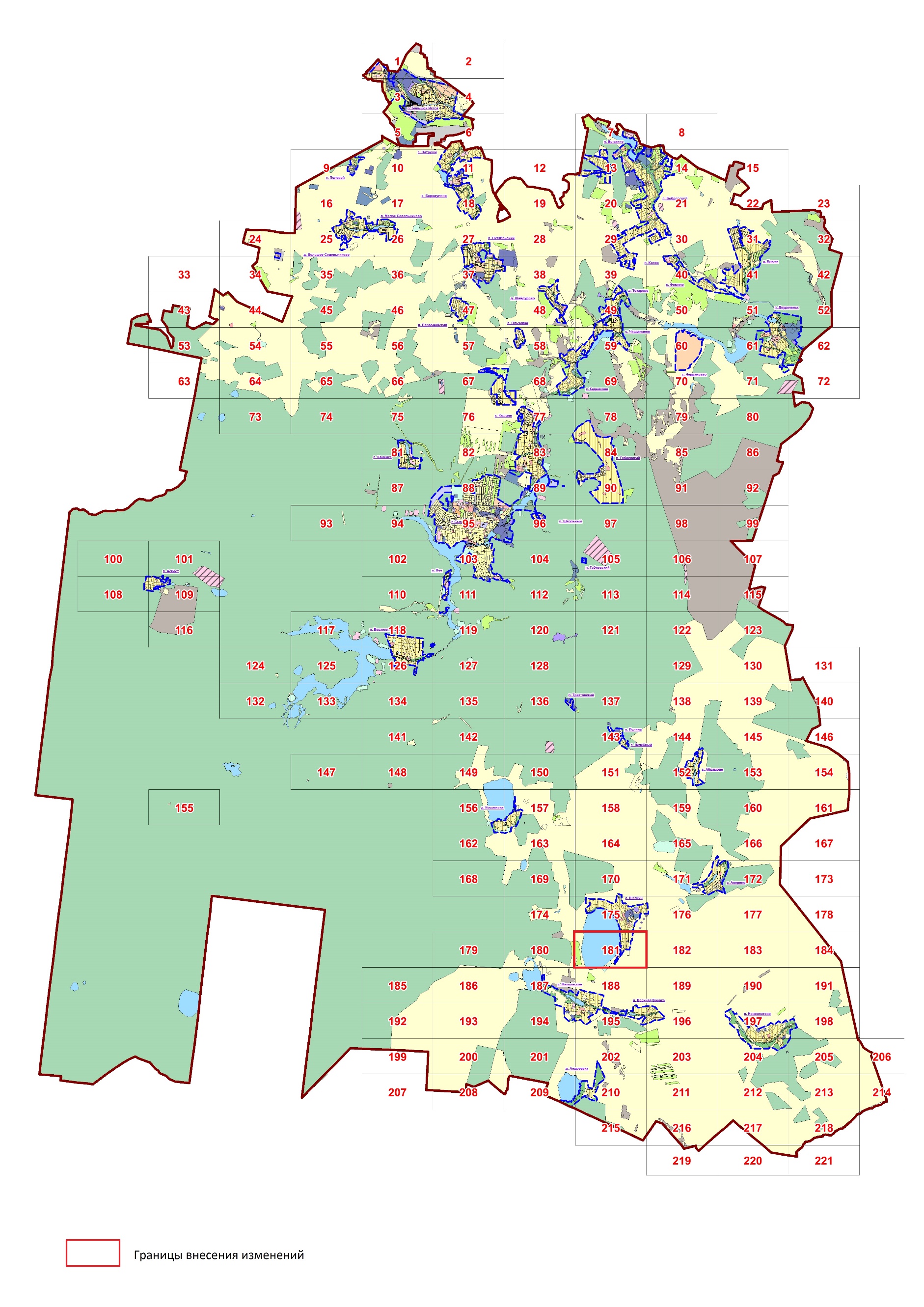 Действующая редакция Фрагмента № 181 Карты градостроительного зонирования Сысертского городского округа
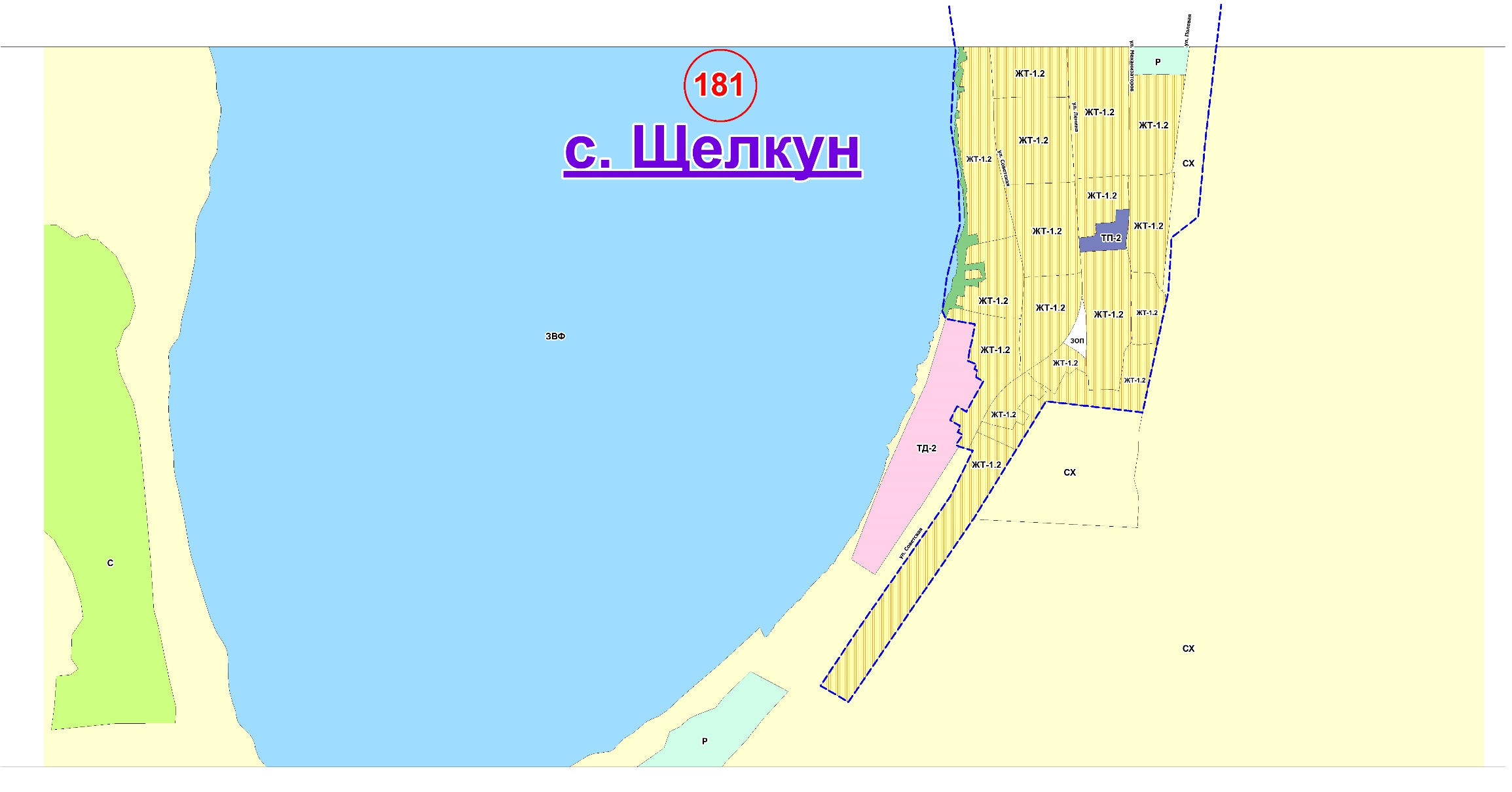 Утверждаемая редакция Фрагмента № 181 Карты градостроительного зонирования Сысертского городского округа
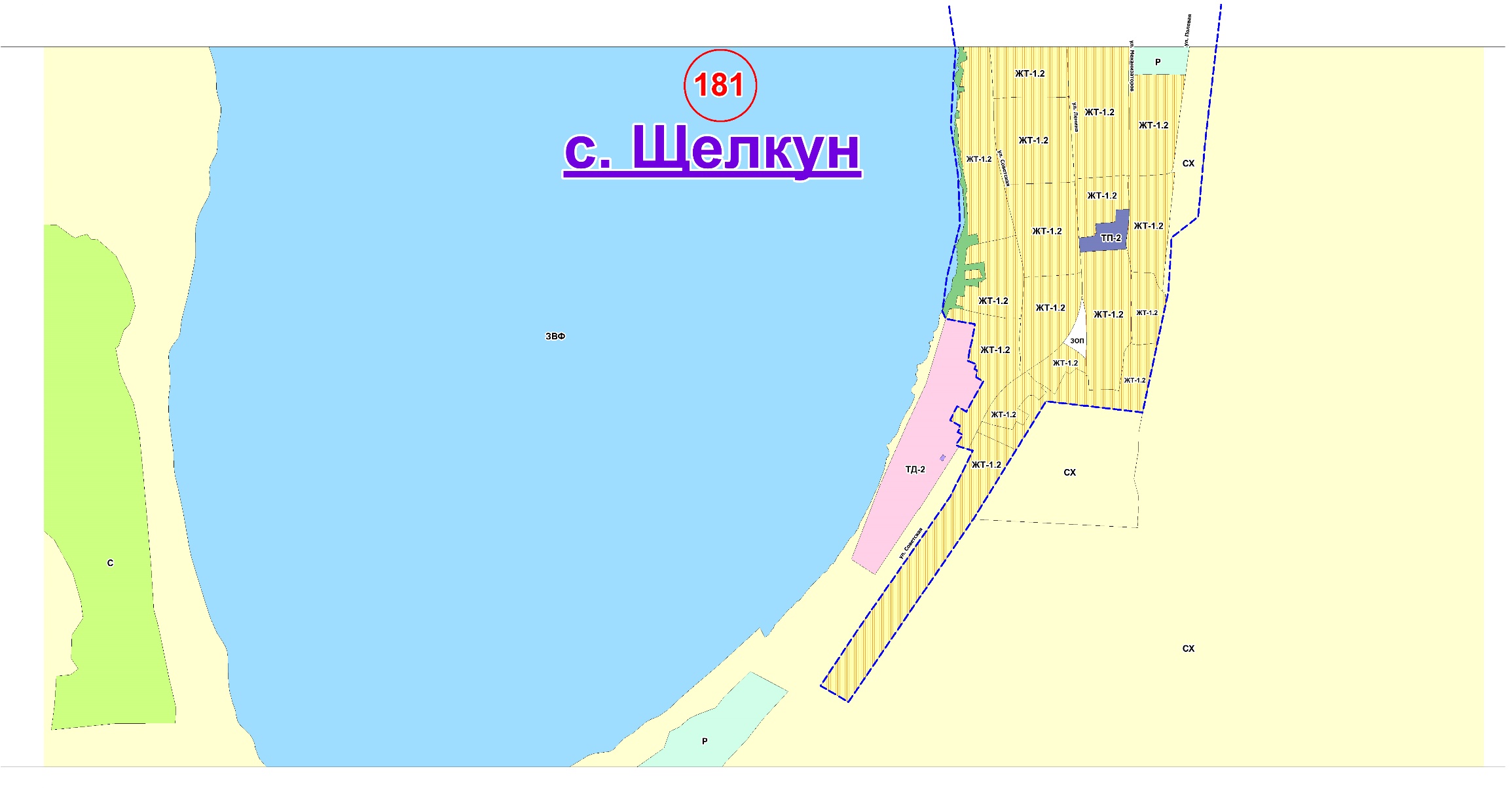 Условные обозначения
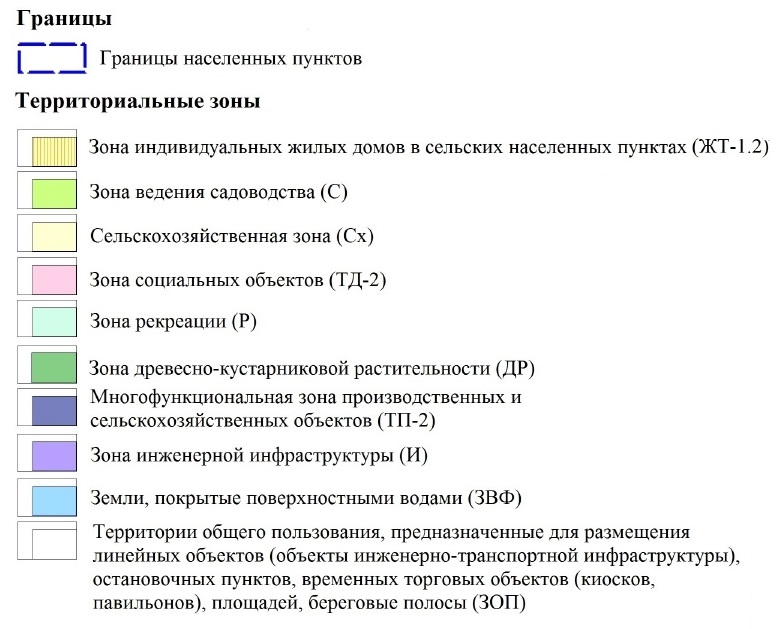